CS162Operating Systems andSystems ProgrammingLecture 14Virtual Memory
Professor Natacha Crooks
https://cs162.org/
Slides based on prior slide decks from David Culler, Ion Stoica, John Kubiatowicz, Alison Norman and Lorenzo Alvisi
Admistratrivia
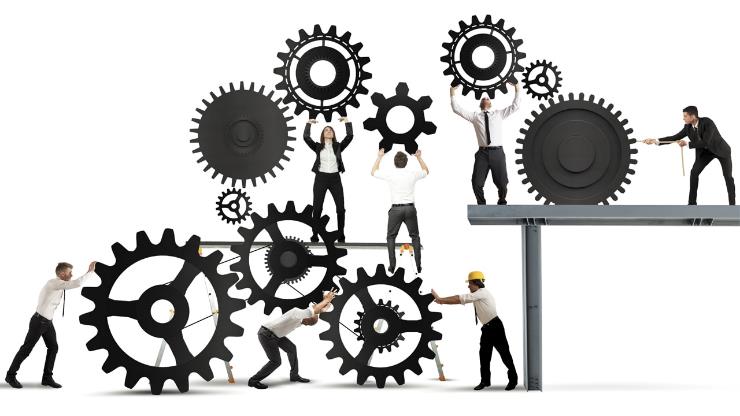 This Photo by Unknown Author is licensed under CC BY-SA-NC
Please fill in Midterm Survey
Constructive feedback please!
 Help us make the class better
Topic Breakdown
Virtualised!
Process Abstraction and API
Threads and Concurrency
Virtualizing the CPU
Scheduling
Virtual Memory
Virtualizing Memory
Paging
IO devices
Persistence
File Systems
Challenges with distribution
Distributed Systems
Data Processing & Storage
Recall: A process
A process is an instance of a running program
Registers
Memory
(address space)
IO information
CPU
Store code, data, stack, heap
Open files (and others)
Program Counter, Stack Pointer
Regular registers
Recall: Address Space
Set of memory addresses accessible to program
 (for read or write)
Code Segment
Static Data
0x000…
Heap
PC:
SP:
Processor
registers
sbrk syscall
Stack Segment
0xFFF…
Memory Virtualization Objectives
Isolation
Flexibility
Infinite Resources
How can we do so efficiently?
Interposing on Process Behaviours
OS interposes on process’s IO operations
 via Syscalls

OS interposes on process’s CPU usage
Via Preemption

How can OS interpose on process’s memory access?
Too slow for the OS to interpose every memory access. 
Translation: hardware support to accelerate common case. 
Uncommon cases “trap” into the OS to handle
An Address
A memory address refers to the location of a byte in memory. 

Most machines are byte-addressable
2^K 
things
K bits
Bits & Addresses
If an address space has 32 bits, 
how many unique addresses do I have?
2^32 = (4294967296)
2^64 = more than the atoms of the universe

How many bits necessary to exclusively enumerate 4 elements? 
2 bits => 2^2 = 4.  => log2(4)

How many 32 bit numbers fit in a 2^32 address space?
32 bits -> 4 bytes -> 2^2. 
2^32/2^2 = 2^30, 1 billion
Increasingly powerful mechanisms
No protection. Living life on the edge
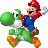 Base & Bound
Base & Bound with Relocation
Segmentation
Paging
This Photo by Unknown Author is licensed under CC BY-NC
Operating
System
0xFFFFFFFF
Valid 32-bit
Addresses
Application
0x00000000
Uniprogramming: I’m all alone
Application always runs at same place in physical memory since only one application at a time
Application can access any physical address








Application given illusion of dedicated machine by giving it reality of a dedicated machine
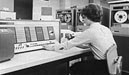 0xFFFFFFFF
Operating
System
0x00020000
Application2
Application1
0x00000000
Memory Translation Through Relocation
Use loader/linker to adjust addresses when program loaded into memory. 
Memory Translation Through Relocation
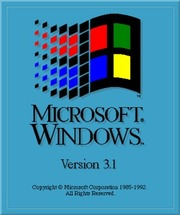 Memory Translation Through Relocation
PhysicalMemory
0x0000
0x0300
App X
Process view of memory
Physical addresses
0x0900
data1:	dw 	32
		…	
start:	lw	r1,0(data1)	
	jal	checkit
loop:	addi r1, r1, -1
	bnz 	r1, loop		…
checkit: …
0x1300	00000020
   …	   …
0x1900	8C2004C0
0x1904	0C000680
0x1908	2021FFFF
0x190C	14200642
 …
0x1A00
0x1300
00000020
8C2004C0
0C000680
2021FFFF
14200642
0x1900
0xFFFF
0xFFFFFFFF
Operating
System
0x00020000
Application2
Application1
0x00000000
Memory Translation Through Relocation
With this solution, no protection: bugs in any program can cause other programs to crash or even the OS
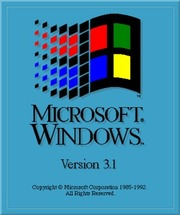 Recall: A Bug’s Tail
The character could leave the game area and start overwriting other running programs and kernel memory.
One of the worst bugs I ever had to deal with was in this game. Once the game player made it to the Colony, every so often the system would crash and burn at totally random times. You might be playing for ten minutes when it happened or ten hours, but it would just die in a totally random way

There was a slow-moving slug like creature that knew how to follow the game player’s trail. When it came across another creature, rather than bouncing off and risk losing the trail, I made it so that it would destroy the other creature and stay on target to find you. This worked great, except that on some rare occasions, this slug could do to a wall what it did to the other creatures. That is, it could delete it. This meant that the virtual door was now open for this creature to explore the rest of the RAM on the Macintosh, deleting and modifying it as it went along. Of course, it was just a matter of time before it found some juicy code. In other words, the bug was a REAL bug.
Recall: Super Mario Land 2
Mario could exit a level and explore the entire memory of the system
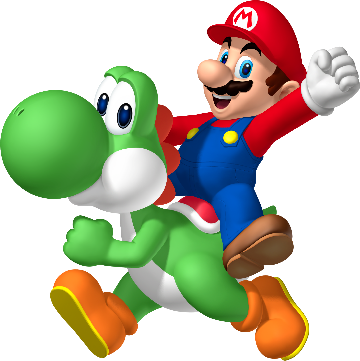 This Photo by Unknown Author is licensed under CC BY-NC
Increasingly powerful mechanisms
No protection. Living life on the edge
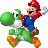 Base & Bound
Base & Bound with Relocation
Segmentation
Paging
This Photo by Unknown Author is licensed under CC BY-NC
Recall: Memory Protection
OS and applications both resident in memory


Application should not read/write kernel memory
 (or other apps memory)
Base And Bound
Hardware to the rescue! 
Base and Bound registers
Stack
Stack
Heap
Heap
Code
Data
Code
Data
Base
Base
Bound
Bound
Address Space
Process 1
Address Space
Process 2
Base & Bound
Hardware to the rescue!
Base and Bound registers
Memory Reference
Yes
CPU
OK?
Continue
No
Generate Exception
Base & Bound
Kernel Mode executes without
Base and Bound registers
Loader rewrites address to the desired offset in physical memory.

Relocation
movl 1000, %eax
movl 4000, %eax
Limitations of Base & Bound
No expandable memory
Static memory allocation
2) No memory Sharing
Cannot share memory between processes
3) Non-Relative Memory Addresses
Location of code & data determined at runtime
4) External Fragmentation
Cannot relocate/move programs. Leads to fragmentation
5) Internal Fragmentation
Address Space must be contiguous
Fragmentation in More Detail
process 6
process 6
process 6
External Fragmentation

Free chunks between allocated regions
process 5
process 5
process 11
process 9
process 9
process 10
OS
OS
OS
process 6
process 5
process 2
OS
Fragmentation in More Detail
Internal Fragmentation

Space inside allocated address space may not be fully used.
Stack
0xFFFFFFFF
Heap
Data
Limitations of Base & Bound
No expandable memory
Static memory allocation
2) No memory Sharing
Cannot share memory between processes
3) Non-Relative Memory Addresses
Location of code & data determined at runtime
4) External Fragmentation
Cannot relocate/move programs. Leads to fragmentation
5) Internal Fragmentation
Address Space must be contiguous
Increasingly powerful mechanisms
No protection. Living life on the edge
Base & Bound
Base & Bound with Relocation
Segmentation
Paging
Base & Bound With Hardware Relocation
Address Translation
Virtual address space

Set of memory addresses that process can “touch”
Physical address space

Set of memory addresses supported by hardware
Base And Bound With Relocation
Each program is written and compiled as 
if it is loaded at address zero

Memory references are translated by the processor 
physical address = virtual address + base
Virtual Memory Reference
Yes
Translate
CPU
OK?
Virtual Memory Reference
+ Base
No
Generate Exception
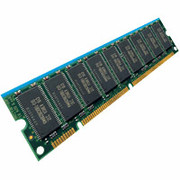 Untranslated read or write
Virtual
Addresses
Physical
Addresses
CPU
MMU
Memory Management Unit
Hardware that performs translation of virtual to physical addresses
Limitations of Base & Bound with Relocation
≈
No expandable memory
Static memory allocation
2) No memory Sharing
Cannot share memory between processes
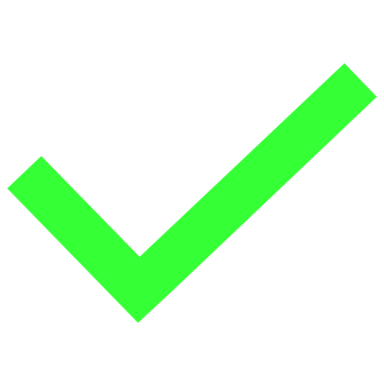 3) Non-Relative Memory Addresses
Location of code & data determined at runtime
4) External Fragmentation
Cannot relocate/move programs. Leads to fragmentation
≈
5) Internal Fragmentation
Address Space must be contiguous
Increasingly powerful mechanisms
No protection. Living life on the edge
Base & Bound
Base & Bound with Relocation
Segmentation
Paging
Segmentation
Create a base and bounds pair per logical segment of the address space


A segment is a contiguous portion of the address space of a particular length


Can place each segment independently at different locations in memory
1
1
4
1
2
3
2
2
4
3
physical 
memory space
user view of
memory space
Segmentation
Minimises internal fragmentation 
(code, data, heap, stack segments placed independently)
Base0
Base1
Base2
Base3
Base4
Base5
Base6
Base7
Limit0
Limit1
Limit2
Limit3
Limit4
Limit5
Limit6
Limit7
Implementation of a multi-segment model
Segment map resides in processor

Segment number mapped into base/limit pair

Base added to offset to generate physical address
0:
1:
2:
3:
4:
5:
6:
7:
8:
Address Translation
A logical address consists of two parts: a segment identifier (top bits) and an offset that specifies the relative address within the segment (bottom bits)
Offset
Seg #
Address Translation
Assume we have 16 bit addresses
Question: if I have 4 segments (code, data, stack, heap), how many segment bits do I need?
Log(4) = 2
Segment 0: 00Segment 1: 01
Segment 2: 10
Segment 3: 11
Address Translation
Assume we have 16 bit addresses
Question: if I have 4 segments (code, data, stack, heap), how many segment bits do I need?
Log(4) = 2
Question: what is the maximum size of each segment?
16-2 = 14 bits left. => 2^14 bytes
Question: if I have 7 segments and an address size of 32 bits, what is the maximum size of a segment?
Log2(7) = 2.8 => 3 bits. 2^(32-3)=2^29
Seg
Offset
15
14
13
0
0x0000
0x0000
0x4000
0x8000
0xC000
Virtual
Address Space
Physical
Address Space
Example: Four Segments (16 bit addresses)
Virtual Address Format
Seg
Offset
15
14
13
0
0x0000
0x0000
0x4000
0x4000
0x4800
0x8000
0xC000
Virtual
Address Space
Physical
Address Space
Example: Four Segments (16 bit addresses)
Virtual Address Format
SegID = 0
Seg
Offset
15
14
13
0
0x0000
0x0000
0x4000
0x4000
0x4800
0x5C00
0x8000
0xC000
Virtual
Address Space
Physical
Address Space
Example: Four Segments (16 bit addresses)
Virtual Address Format
SegID = 0
SegID = 1
Seg
Offset
15
14
13
0
0x0000
0x0000
0x4000
0x4000
0x4800
0x5C00
0x8000
0xC000
Virtual
Address Space
Physical
Address Space
Example: Four Segments (16 bit addresses)
Virtual Address Format
SegID = 0
SegID = 1
Seg
Offset
15
14
13
0
Example: Four Segments (16 bit addresses)
Offset 0x0
0x4000
01 00 0000 0000 0000
Segment 1
0x4000
Offset 0x20
0x8020
Segment 2
0xF020
10 00 0000 0010 0000
Adding support for sharing
Useful to share
certain memory segments between address spaces.
Hardware must now check whether access is 
1) within bounds 2) permissible
Segmentation Summary Pros
Minimal hardware requirements & efficient translation


Segmentation can better support sparse address spaces



Avoids internal fragmentation. 
Minimises memory waste between logical segments of the address space
Limitations of Segmentation
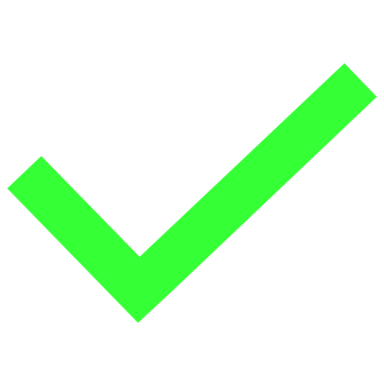 ≈
No expandable memory
Static memory allocation
2) No memory Sharing
Cannot share memory between processes
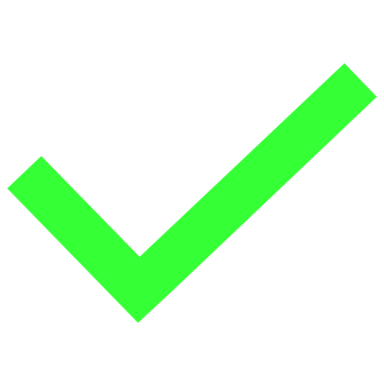 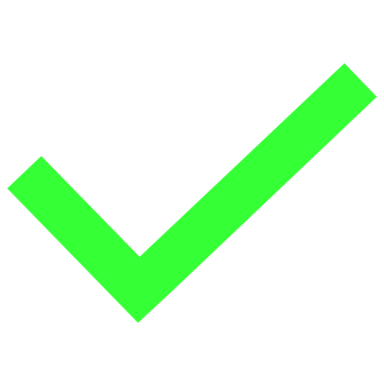 3) Non-Relative Memory Addresses
Location of code & data determined at runtime
4) External Fragmentation
Cannot relocate/move programs. Leads to fragmentation
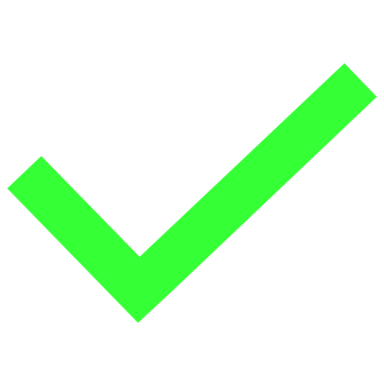 ≈
5) Internal Fragmentation
Address Space must be contiguous
External fragmentation still a problem 
Must fit variable-sized chunks into physical memory.

May move processes multiple times to fit everything
Segmentation Summary Cons